HS viết và đọc được phân số chỉ phần đã tô màu của hình, nhận biết được phân số tối giản; rút gọn, quy đồng được mẫu số các phân số.
HS vận dụng được việc rút gọn phân số để giải quyết tình huống.
HS so sánh được phân số và vận dụng được việc so sánh phân số để giải quyết một số tình huống thực tế.
Viết rồi đọc phân số chỉ số phần đã tô màu của mỗi hình dưới đây.
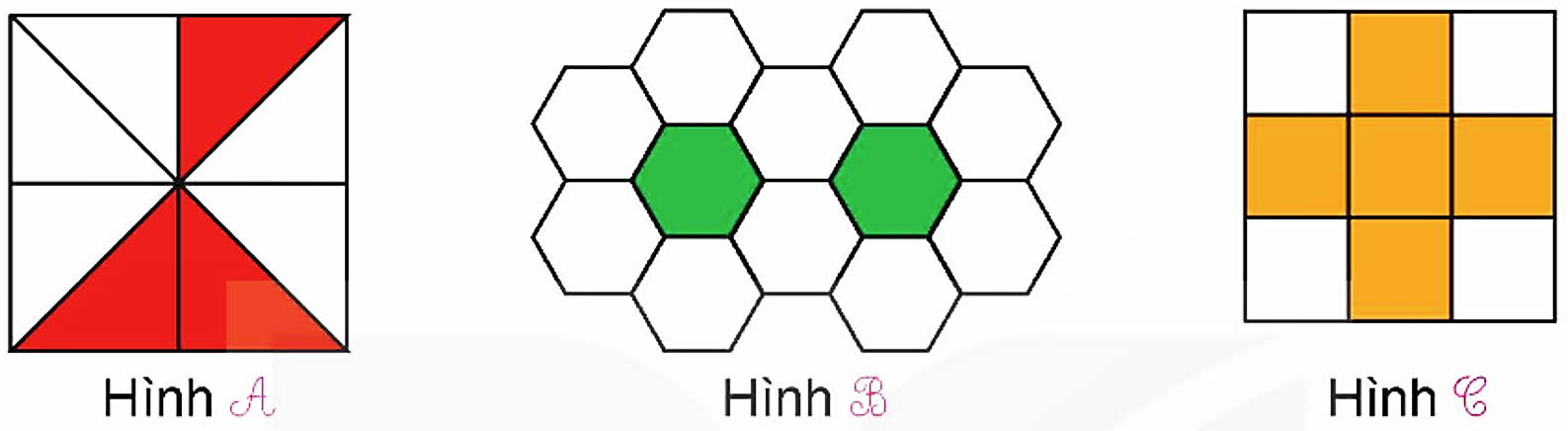 
a)
Số?
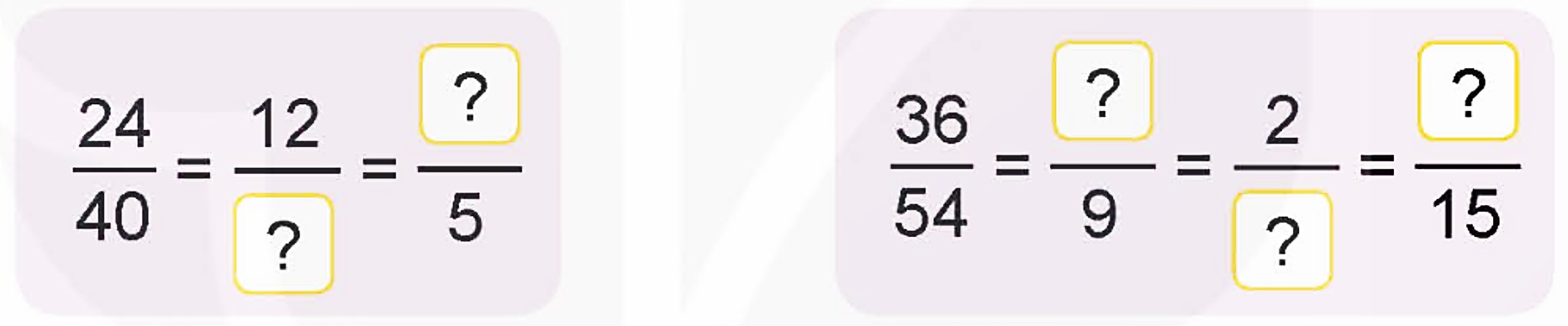 6
10
3
3
20
b)
Rút gọn các phân số
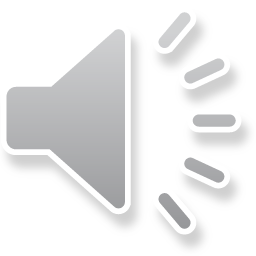 Chọn câu trả lời đúng.
a) Phân số nào dưới đây là phân số tối giản?
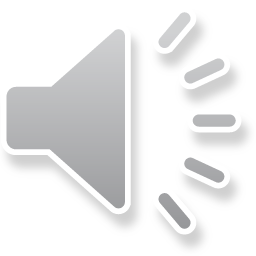 Chọn câu trả lời đúng.
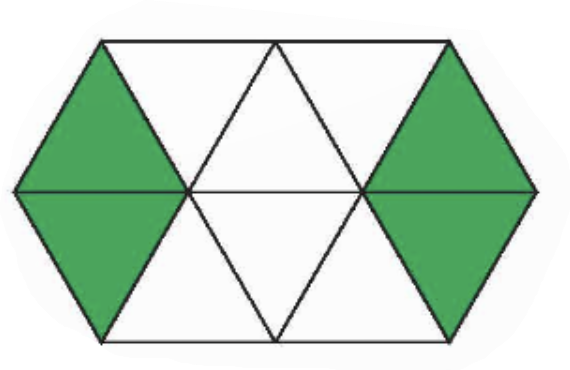 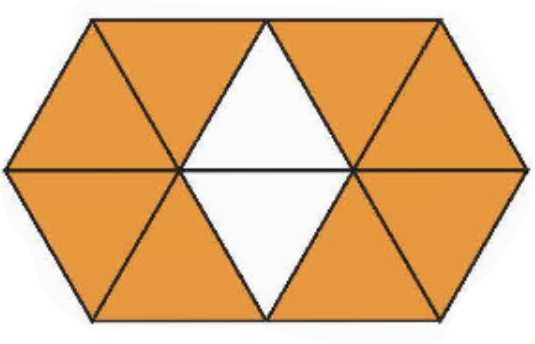 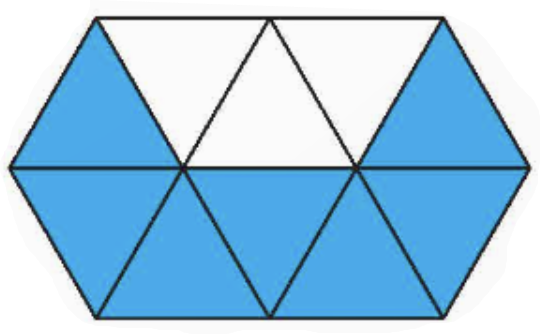 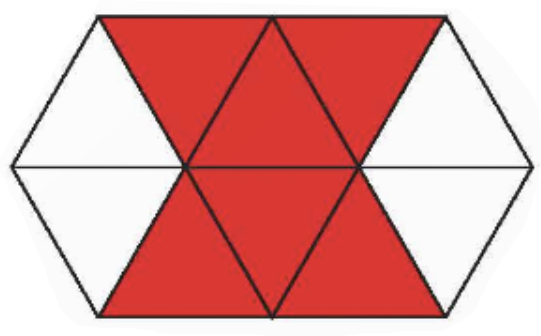 Quy đồng mẫu số các phân số.
Tính
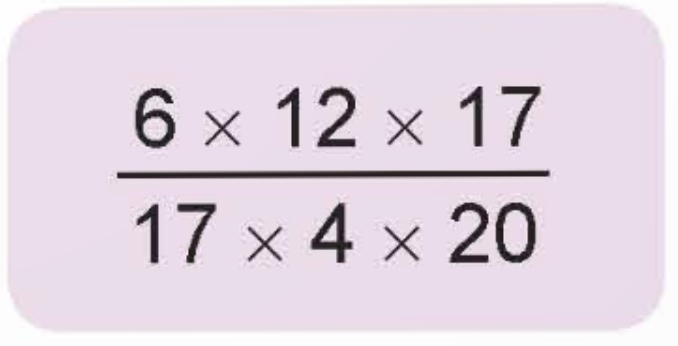 > ; < ; =
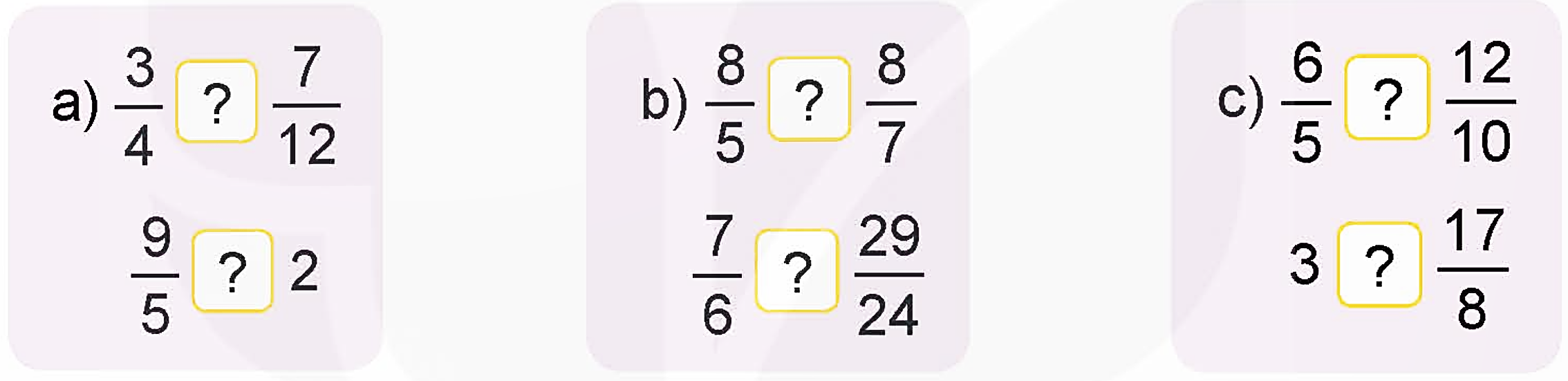 >
>
=
>
<
<
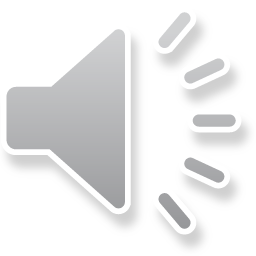 Chọn câu trả lời đúng
a) Phân số nào dưới đây lớn hơn 1?
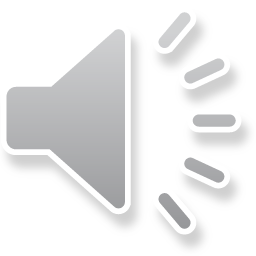 Chọn câu trả lời đúng
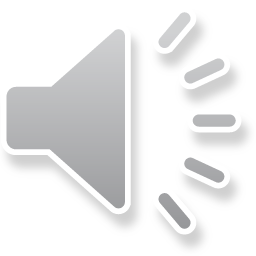 Chọn câu trả lời đúng
;
;
;
Cho các phân số
.Viết các phân số
đã cho theo thứ tự:
a) Từ bé đến lớn.
;
;
;
b) Từ lớn đến bé.
;
;
;
Cho biết số học sinh khối 5 tham gia các môn thể thao ở Câu lạc bộ thể thao của một số trường tiểu học như sau:
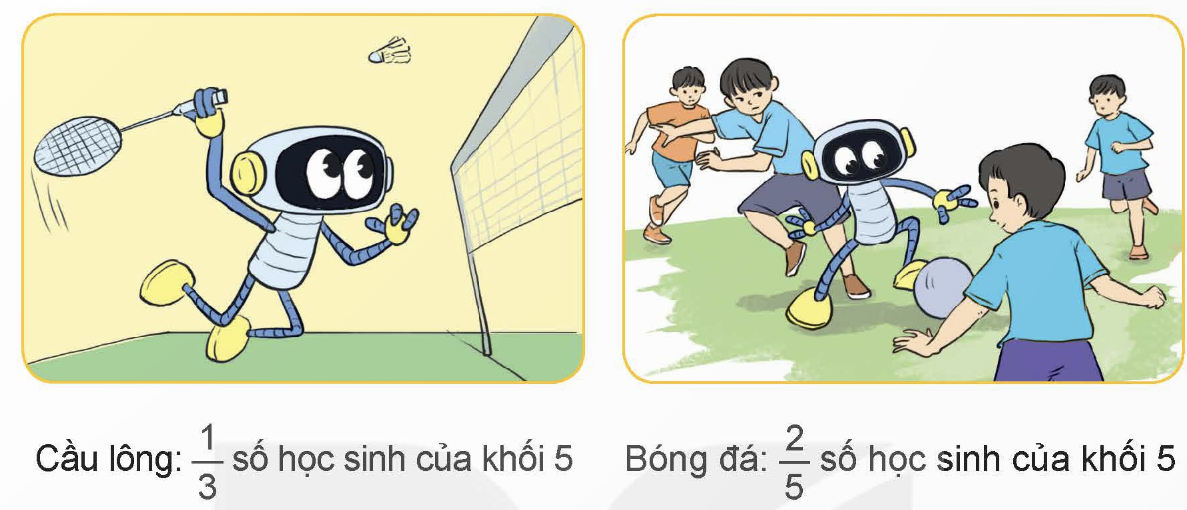 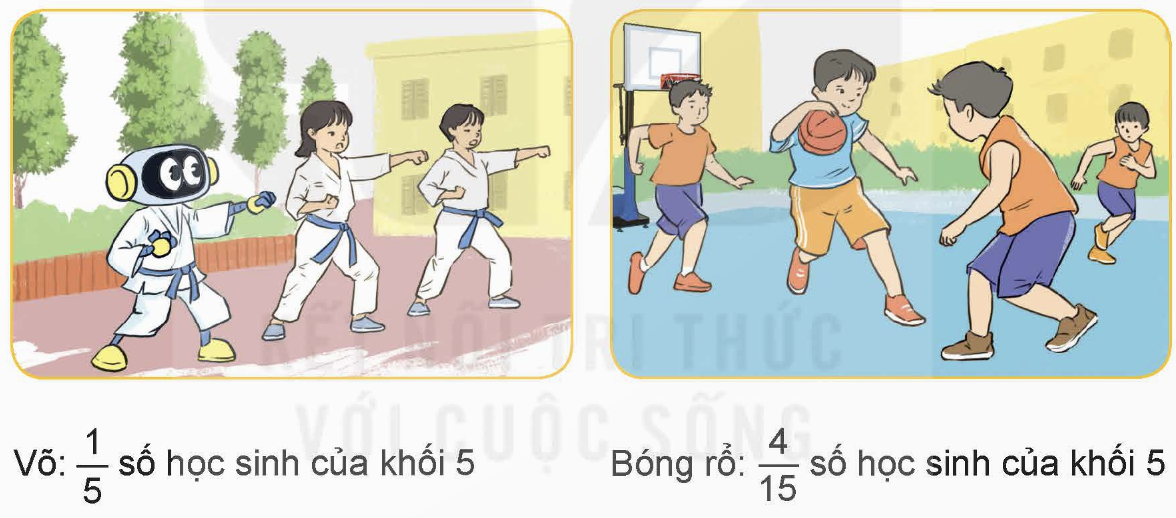 Trong các môn thể thao trên, môn nào được học sinh khối 5 của trường tiểu học đó tham gia nhiều nhất?
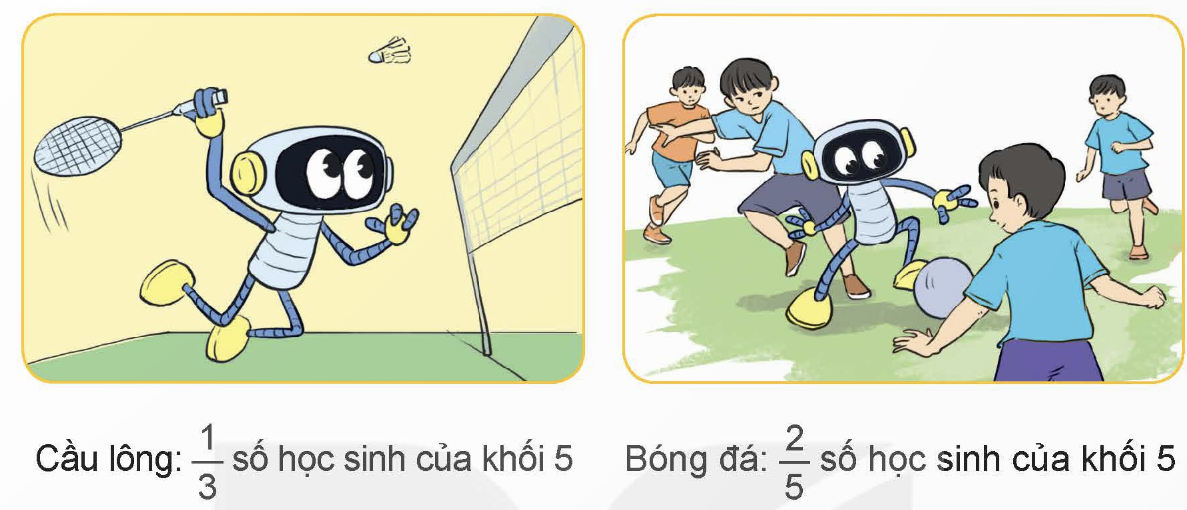 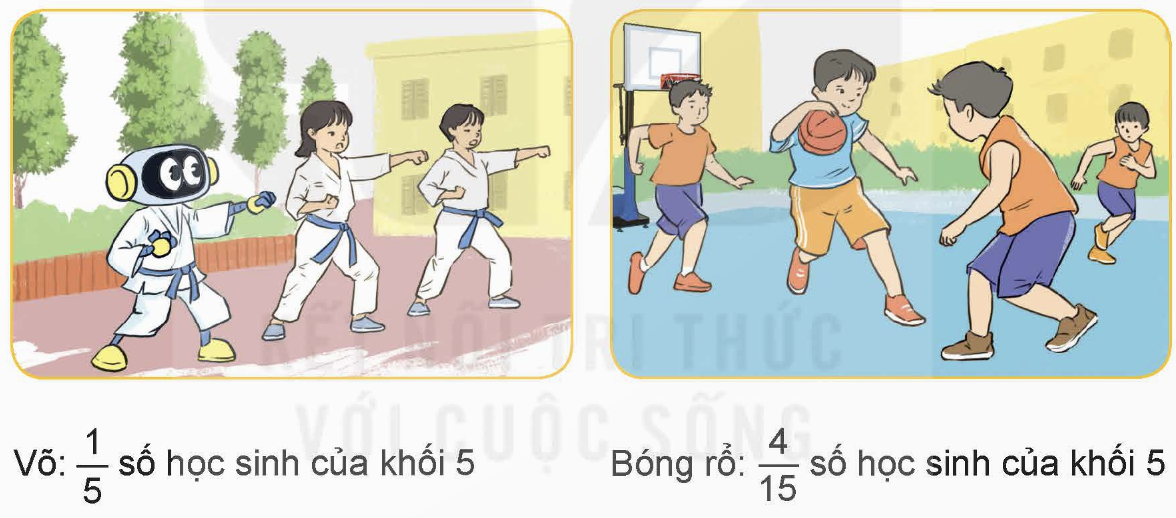 Vậy trong các môn thể thao trên, môn bóng đá được học sinh khối 5 của trường tiểu học đó tham gia nhiều nhất.
Đố em!
Số?
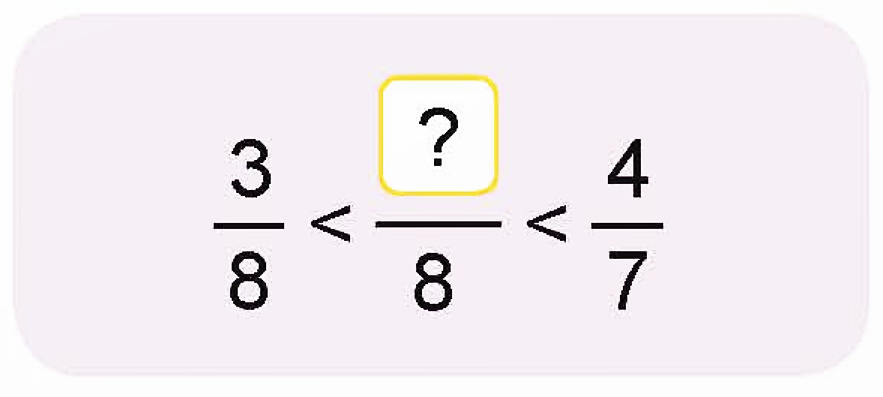 4